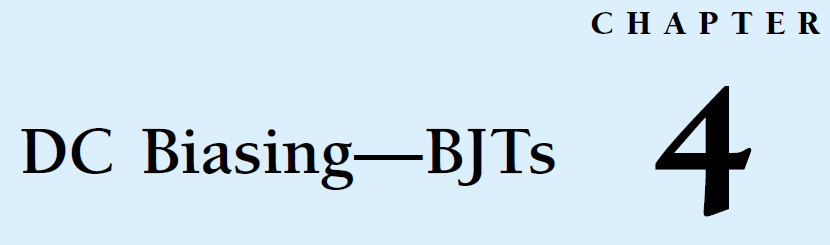 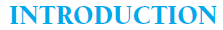 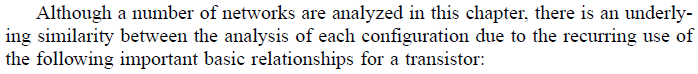 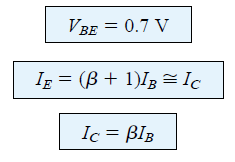 [Speaker Notes: Setiap analisis jaringan yang paling penting adalah hubungan dasar dari transistor yaitu]
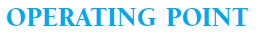 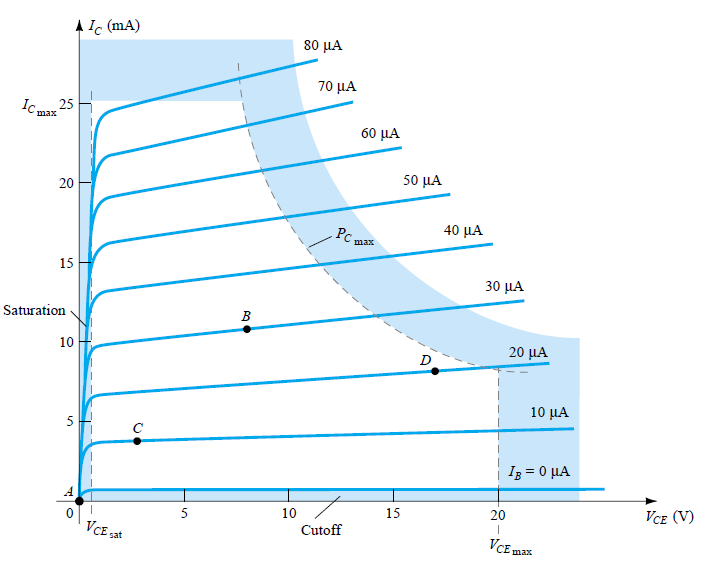 [Speaker Notes: Penguatan yang dihasilkan pada arus dan tegangan DC berada pada operating point karakteristik yang di definisikan sebagai daerah kerja pengautan sinyal.  Titik ini disebut quescent point (Q-point)
Karakteristik umum dari keluaran transisitor dimana pembiasan harus berada pada dareah aktif.
Jika pembiasan 0 Q-point berada pada titik A]
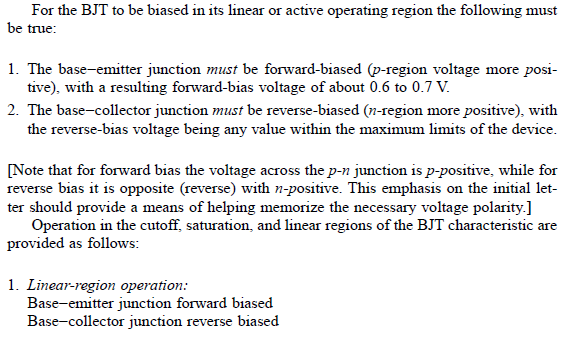 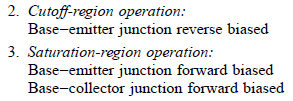 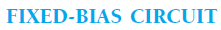 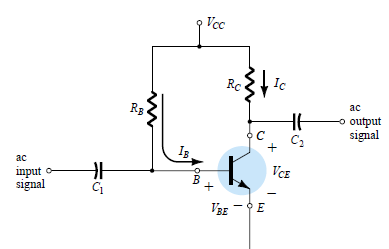 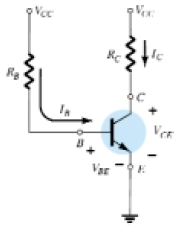 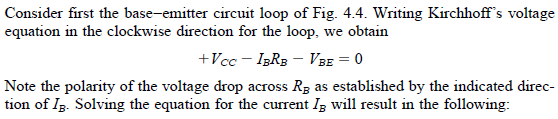 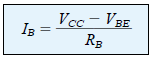 [Speaker Notes: Analisis DC dilakukan dengan anggapan kapasistor terbuka, dengan sumber teganagn Vcc.]
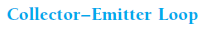 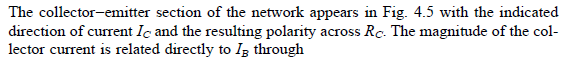 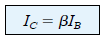 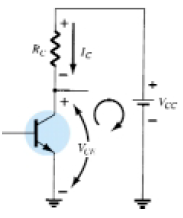 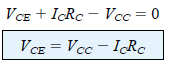 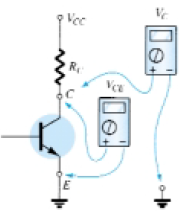 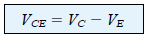 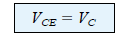 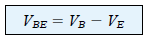 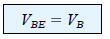 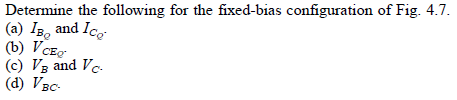 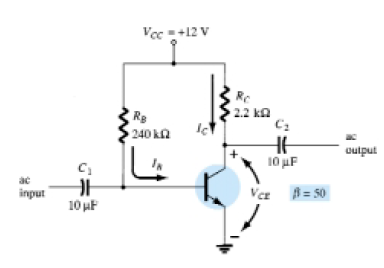 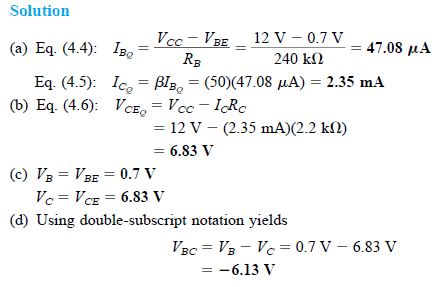 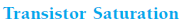 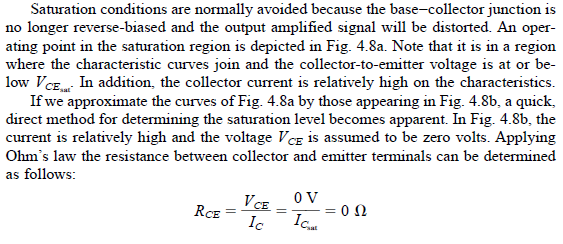 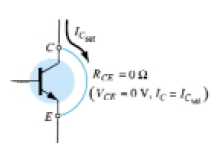 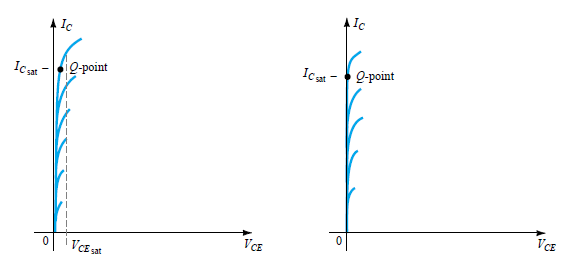 [Speaker Notes: Secara normal kondisi saturasi harus dihindari karena kondisi sambungan basis-kolektor akan mengalami distorsi jika terlalu lama dibias reverse. Dengann menggunakan pendekatan kurva karakteristik arus kolektor cukup tinggi dan tegangan Vce dianggap 0 volt. Dengan penerapan hukum Ohm nilai hambatan antara kolektor dan emiter sesuai dengan persamaan.]
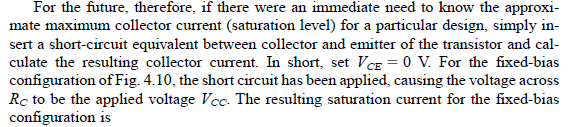 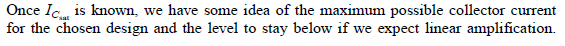 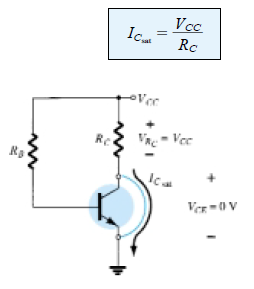 [Speaker Notes: Selanjutnya, pendekatan untuk saturasi level, arus kolektor adalah penyederhanaan untuk hubungan pendek dimana Vce=0]
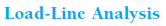 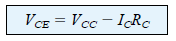 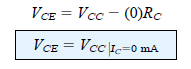 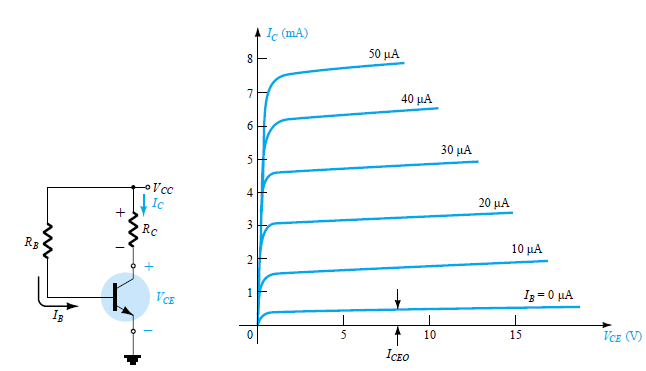 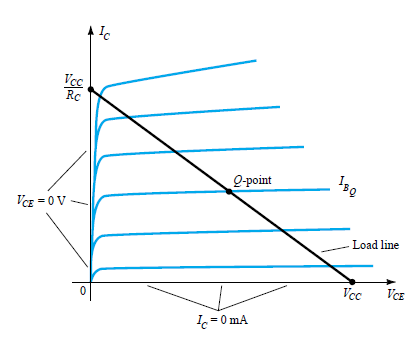 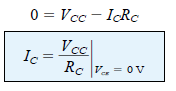 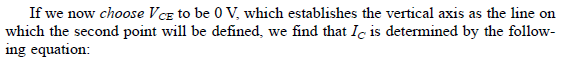 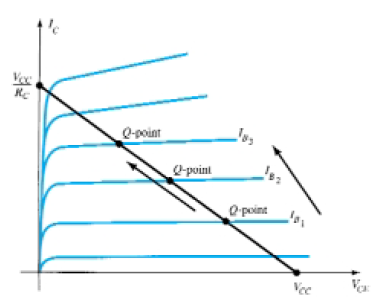 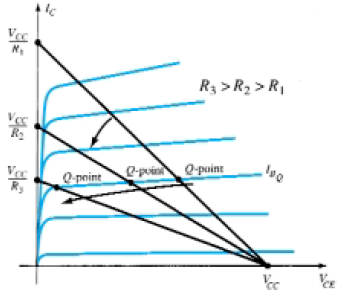 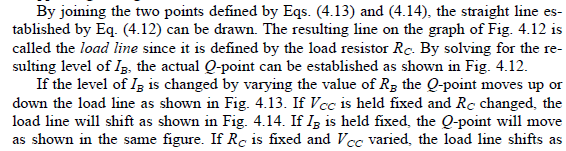 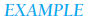 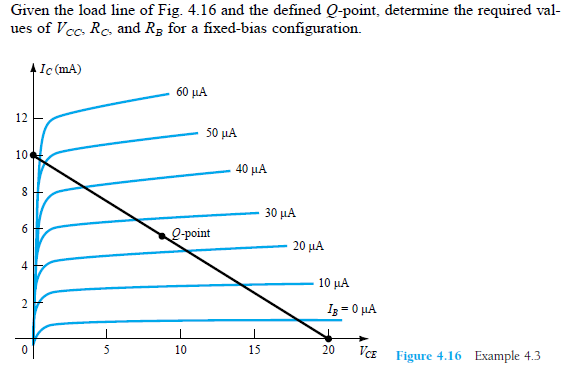 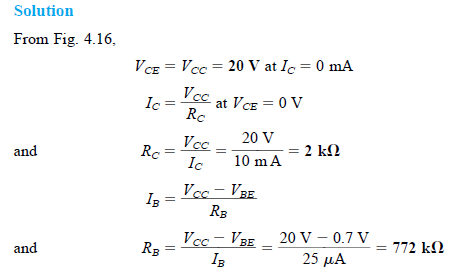